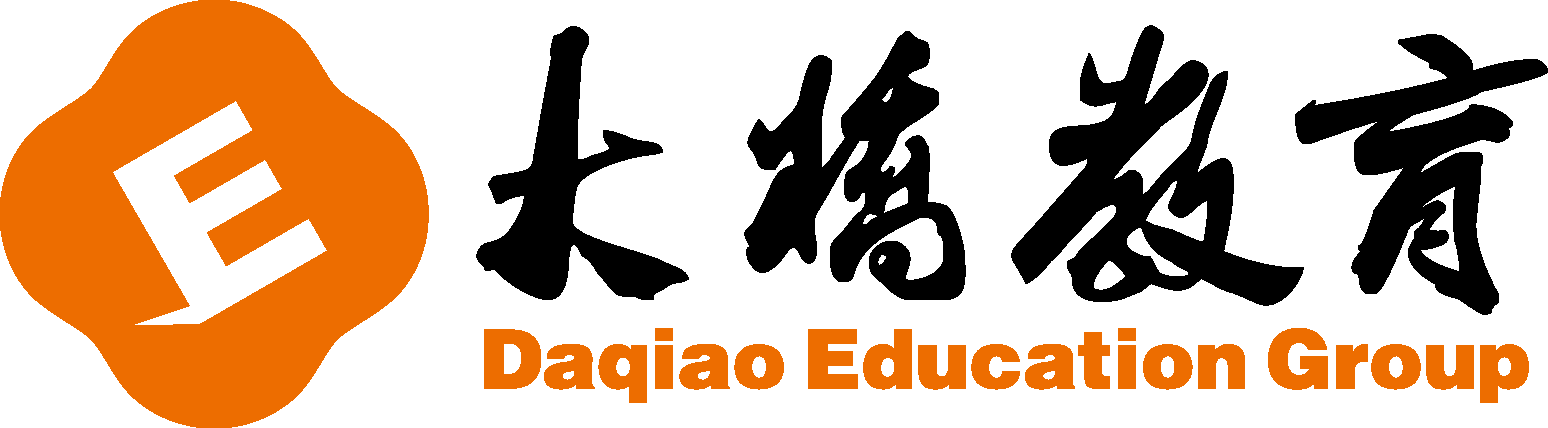 爱学习新概念Lesson 47-48 微信教学
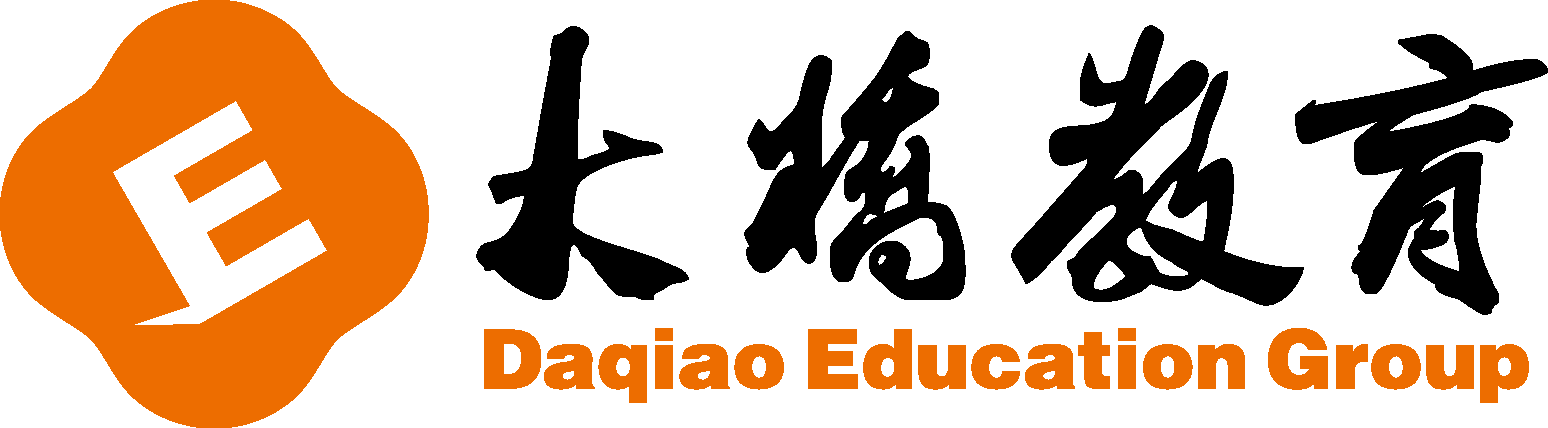 I. 选择。
 (    ) 1. -- ________ you like coffee?             -- No, I ________ .
	A. Do; do		   B. Do; don't	        C. Are; am
 (    ) 2. -- I don’t want ________wine. 
	A. some		   B. /			         C. any
 (    ) 3. I ________ basketball with my brother every afternoon.
	A. play		   B. plays		         C. playing
 (    ) 4. I don't like milk. So I don't want ________ .
	A. any	           B. some			 C. /
 (    ) 5. --Do you like apples?
            -- Yes,  ________ .  
        A. I don't		   B. I am	                  C. I do
B
C
A
A
C
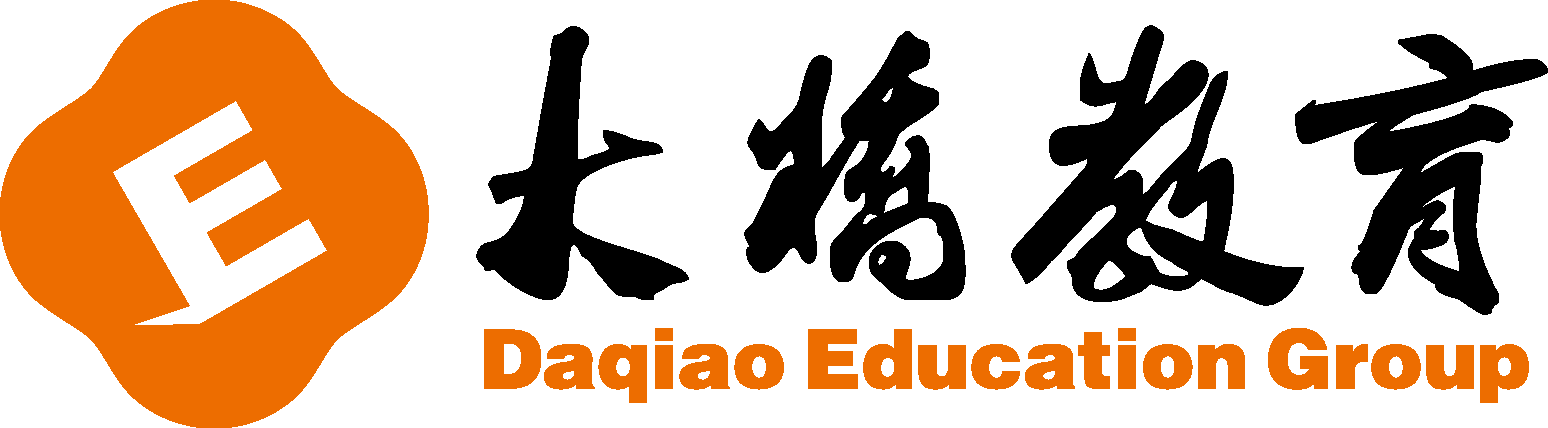 II. 答句配对。
D
B
A
C
E
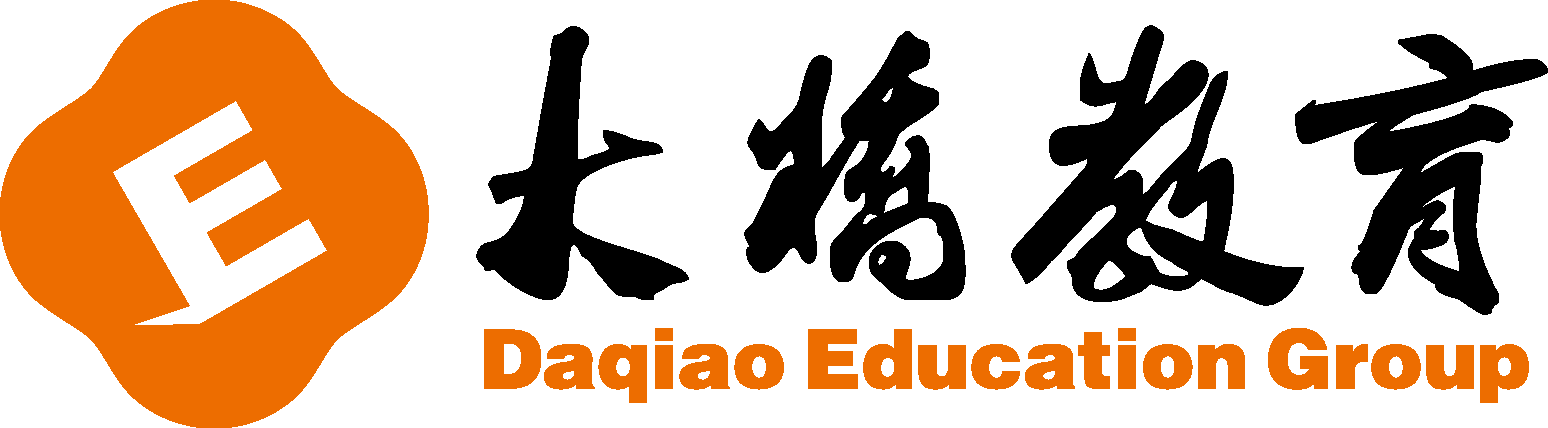 III. 按要求完成下列各题。

     1. I like milk.  (变否定句)
        I  ________ ________ milk.
     2. I like coffee.  (改为一般疑问句)
         ________ ________ like coffee?
     3. Do you like cake?  (作肯定回答)
         ________ , I ________ .
     4. Do you want any sugar?  (作否定回答)
         ________ , ________.
     5. I don't want any biscuits.  (改为肯定句)
        I ________ ________ biscuits.
don't         like
Do           you
Yes              do
No              thanks
want           some